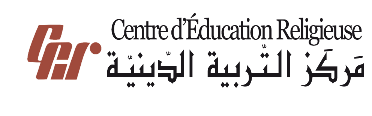 مَركَزُ التَّربِيَّةِ الدّينِيَّةرُهبانِيَّةُ القَلبَينِ الأقدَسَين
يُقَدِّمُ كِتابَ الأساسيّ الثّاني
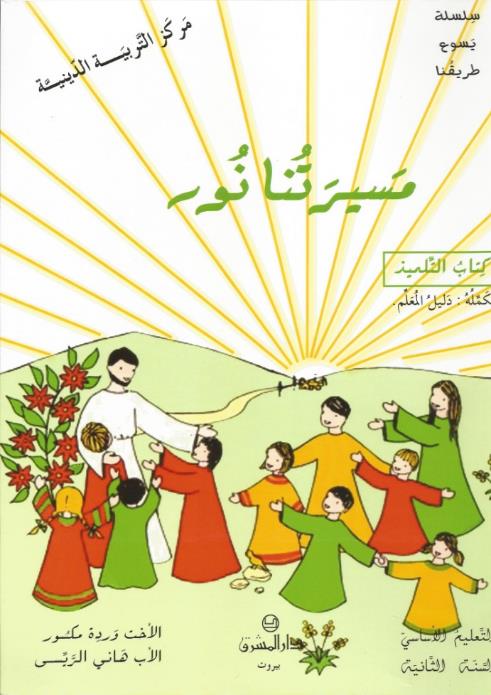 اللِّقاءُ الحادي عشر
اسم يسوع
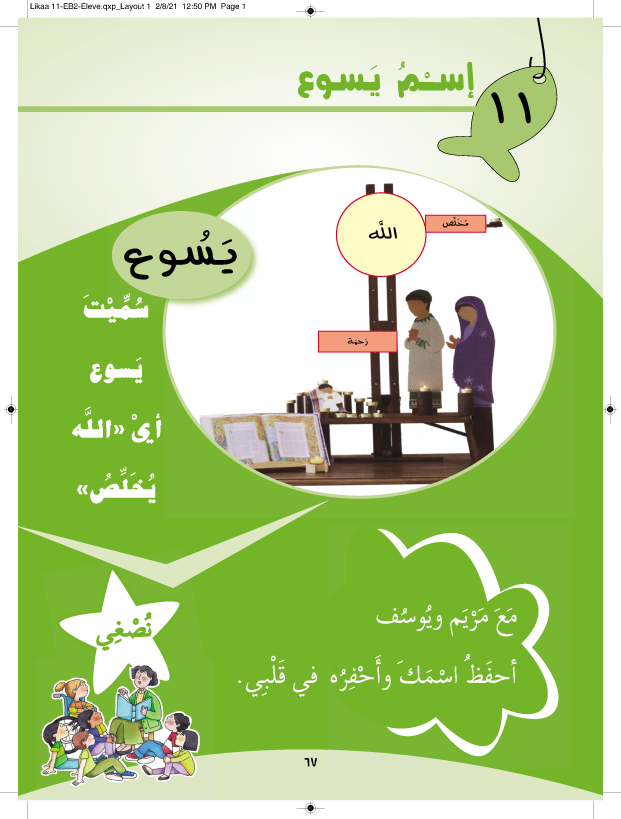 سَلام المَسيح أَصدِقائي...
بِلِقاءنا اليَوم رَح نردد أحلى اسم، اسم يسوع!
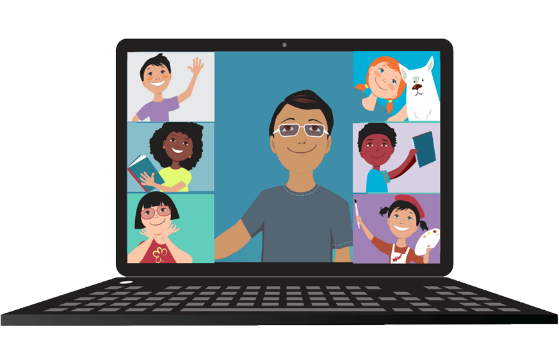 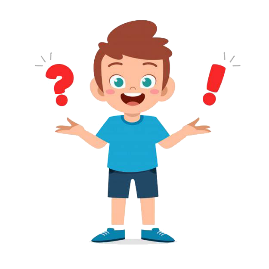 شُو هَدفنا اليَوم؟
- نِشرَحْ أهمِّيَّة الاسم وإعطاؤو، ونْشوف كيف يُوسف عَطى الاسم ليَسوع وحَماه لمّا هرَب فيه لمصر.
-نْصَلِّي اسم يَسوع المُخَلِّص يَلّي بْيَعطِينَا كِلّ المَحَبِّة الموجُودِة بِقَلب اللَّه، ونْرَدِّد اسم يَسوع دايْمًا لأنّو صلاة بِحَدّ ذاتو.
خَلّونا هَلَّق نْحِط نَفسنا بِحُضور الله 
ونستَدعي الرّوح القُدُس
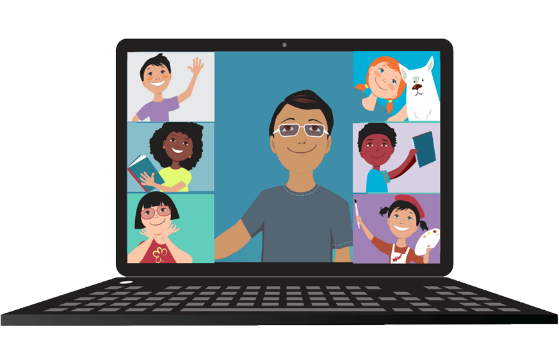 يا رَبّ إِمنَحْنا نِعمِة حُضورَك بَيننا وساعِدنا حتَّى نْعيش كأَبناء النّور
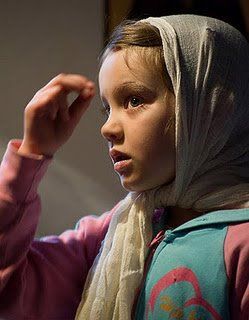 أصدقائي، رح أطلب من بعضكن يقولولي شو اسمن ومين عطاهن الإسم
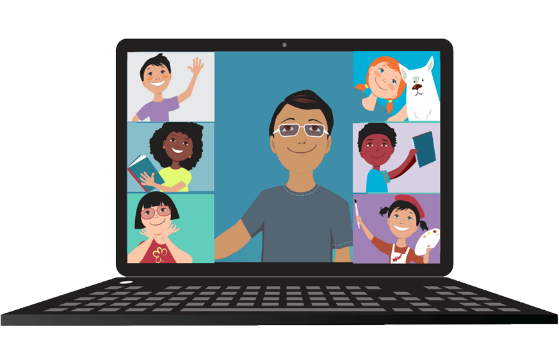 وهَلَّق سمعوا مْنِيح شو بِيقِلْنا الكتاب المقدّس عن اسم يسوع!
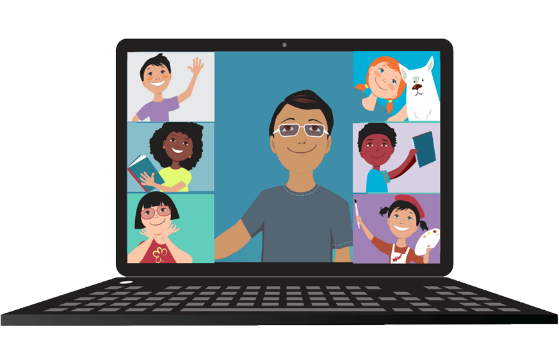 وبعد 8 ايِّام من وِلادِة الطِّفِل،  صَار بَدُّنْ يَعْطُو إسِم. والاسِمْ مُهمّ كْتِير، أنّو هُوِّي يَلْلِي بْيَعَرِّفْ النِّاس عَلَيْنَا.
ونِحْنَا اذَا بَدْنَا شِي مِن بَعِضْنَا، 
مْنِنْدَه لَبَعِضْنا بالاسم.
مَتَلاً: إذا بدِّي شِي من وِسَام، بْعَيِّطْلُو يا وسام.
وتْذَكَّروا كيف اللَّه نِادَى ابْرَاهِيم ومُوسَى وصَمُوئيل باسامِيُنْ وكِان بَدُّو انُّو يِحْكِي مَعُنْ شَخْصيًّا.
بْتَعرْفُوا شُو هُوِّي الاسِم يَلْلِي عَطاه
 يُوسِف ومريَم للطّفل ؟ تَعُوا تَ نِسْمَعْ شو بِيْقُول الانْجِيل:
لأ
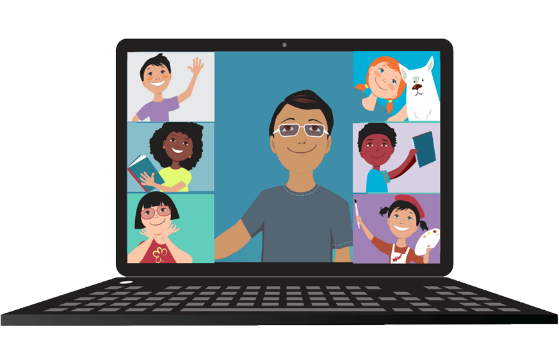 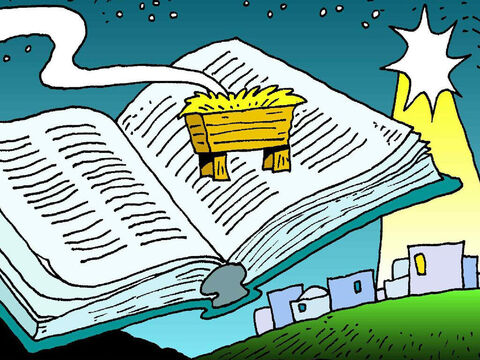 وبَعد تمان تِيِّام مِن الوِلادِي، سَمّوه يَسوع مِتِلْ ما سَمِّاه المَلاك مِن قَبِلْ مَ امّو تِحْبَلْ فيه» (لوقا /21)
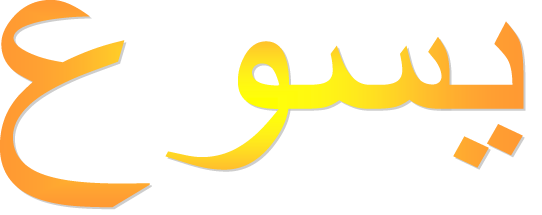 شُو بْيِعْنِي هَيْدا الاسم؟ بْتِتْذَكَّرُوا شُو قَلّا المَلاك لَمرْيَم؟
لأ
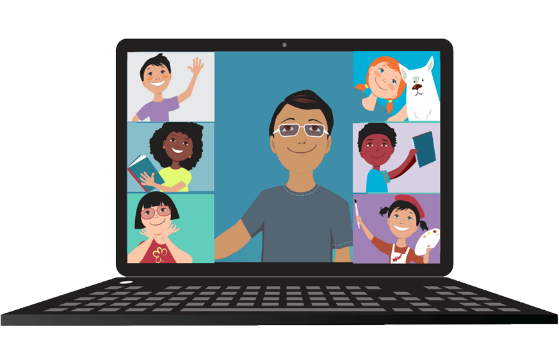 اسم «يَسوع» بْيِعْنِي «اللَّه بيْخَلِّص» وبْهالاسم مِنْشُوفْ كِلّ مَشرُوع مَحَبِّة اللَّه لَلْبَشَرْ.
إجَا يَسوع تَ يْخَلِّصْ النِّاسْ من الخَطِيِّة وتَ يْصَالِحُنْ مع اللَّه. واللَّه خَلاّنا نْشُوفْ رَحمْتُو من خِلال ابْنُو يَسوع.
شُو هَالفَرَحْ يَلْلِي حَسّت فيه مَريم، وحَسّ فيه يُوسِف لمّا كِانُوا يْعَيْطُولُو بِاسْمُو:
يَسوع، يَسوع!
إجَا يَسوع تَ يْصَالِحْ كِلّ وَاحَدْ مِنَّا مع اللَّه.
واللّه صارْ زْغِيرْ كِرْمِالْنا لَ حَتّى نِقْدَرْ نِسْتَقِبْلو بَيْنِاتْنا.
اسِم «يَسوع» كَنز غَالي كْتِيرْ كْتِيرْ.
هُوِّي اسِمْ اللَّه يلْلِي إجَا لَعِند كِلّ واحَدْ فينا
لمَّن نلفْظُو، مِنْكُون عَمْ نقُول، 
يا يَسوع إنْتَ مُخَلِّصي.
انتَ عَمْ تخَلِّصْنِي وعَمْ تَعْطِينِي كِلّ المَحبّة المَوجودِة بِقَلب اللَّه.
قَبِلْنَا كْتار من المَسيحِيِّه لَفَظُوا اسِم يَسوع. ومِنْ بَعِدْنا رَحْ يلفْظُوه الكْتَارْ كَمِان.
وفي كْتِيرْ مَسيْحِيِّه بْيُلفْظُو اسِمْ يَسوع مع كِلْ نَفَسْ بْيِتْنَفَّسُوه وبيقُولُوه بِقْلُوُبُنْ وَين ما بِيْكُونُوا: بِالشِّغِل، بِالبَيت، بَين الأَهل، هِنِّي وعَمْ بيَعِمْلُوا رياضَة...
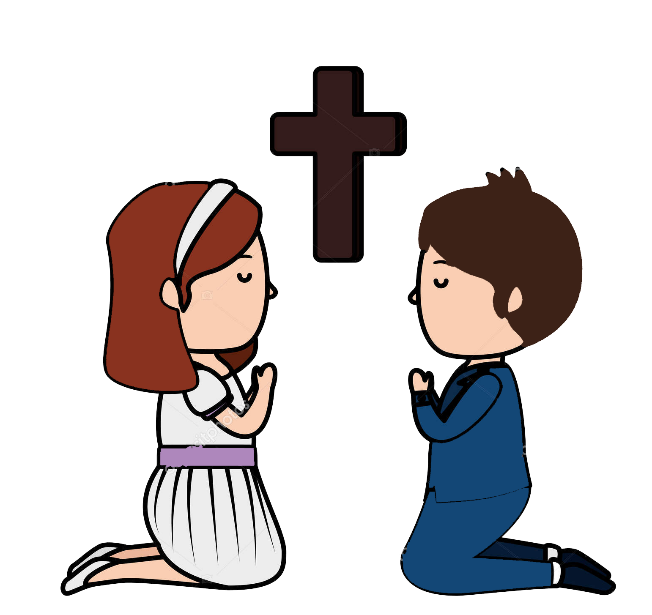 حياتُنْ مِلْيِانِة بِحُضُور يَسوع من دُون ما يِلِفْتُوا انْتِبِاه حَدا، وهَيك بِيْكُون يَسوع حاضِرْ دِايمًا مَعُنْ لأنُّن بِيْقُولو إسْمو
بَس مِشْ  كِل النِّاسْ هَيك !
لأ
بيقول الانجيل : 
من بَعد مَ فلّو المَجوس،
 ظَهرْ مَلاك الربّ 
عَ يوسف بالحلم
 وقلّو:
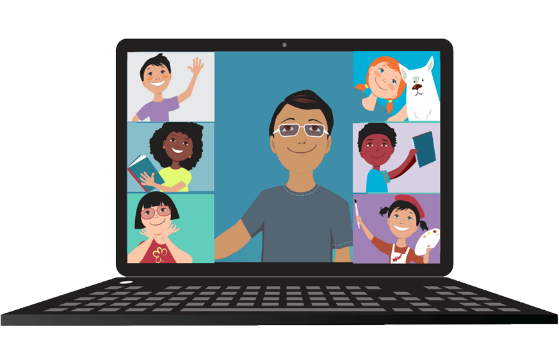 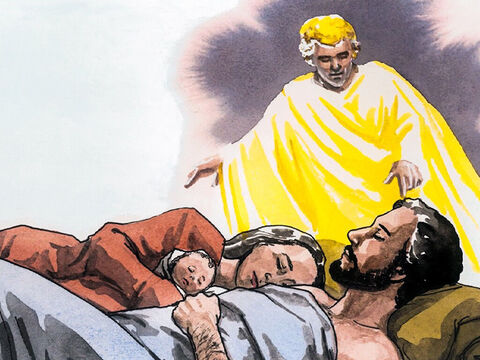 قوم، خُود الطّفل وإمّو، وهْرُوب عَ مَصر. وبْتْضَلّ هَونِيك تَ أنا قِلَّكْ، لِ أنّو هِيرودُوس عَمْ بِيْفَتِّشْ عَ الطِّفِل وبَدّو يقِتْلُو.
يُوسِف ما تْرَدَّدْ لَحْظَة: تَرَكْ بَلَدُو وشِغْلُو ومِشِي دِغْرِي.
ما سَألُوا لَلْرَبّ كيف بَدِّي فِلّ وكِلْ شِيْ بمِلْكُو وأهْلِي وأصْحَابِي كِلُّن هَونِي.يوِسف وِثِقْ تَمِامًا بالرّبّ وما حِكِي ولا كِلْمِة.يُوِسف طَاع بصَمت
وانتَقَلْ لَبَلَدْ تانِي وحَياة جْدِيدِة تَ يِحْمِي الطّفل يَسوع وإمُّو.
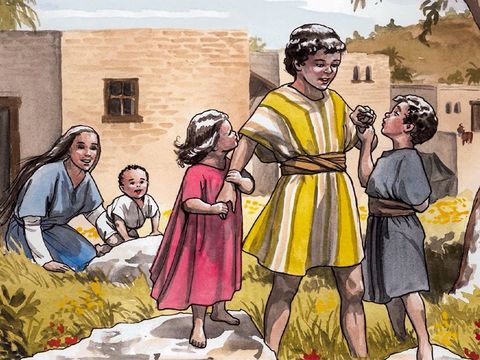 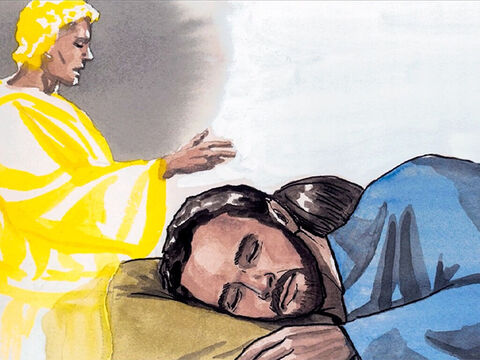 ولمّا مات هيرودوس، ظَهَر مَلاك الرّبّ بالحِلم عَ يُوسِف وقَلّو:
قوم خود الطِّفل وامّو، ورُوح عَ أرض اسْرائيل، لِ أنُ الّلي كِان بَدُّن حَيِاة الطّفل ماتُو. قام يُوسِفْ اخَد الطّفل وامّو، وإجَا عَ أرض اسرائيل.
وهَيك يُوسف حِمي الطّفل 
وإمّو ونَفّذ شو قلّو الملاك.
وانتُو غَمضوا عيونكم وطْلبُوا من يُوسف يحميكُن من كِل شرّ
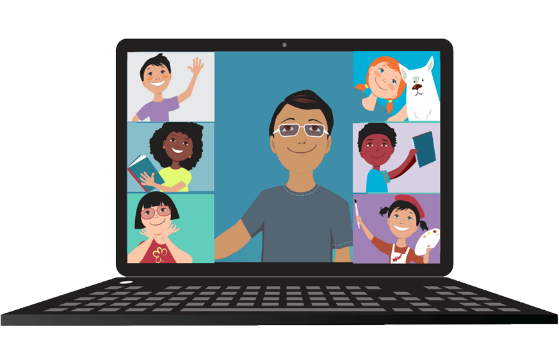 وهَلّق قولولي شو بيعني اسم يسوع؟
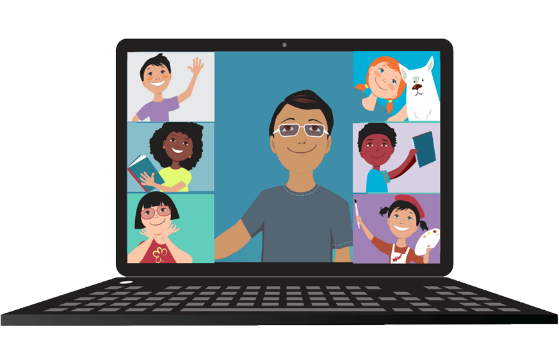 الله يخلّص
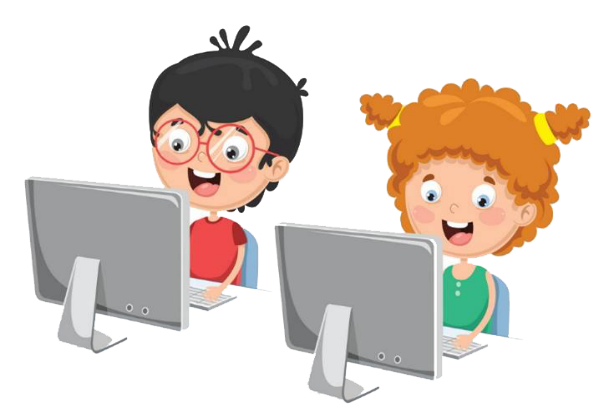 بس نلفُظ اسم يَسوع، شُو منكُون عمْ نْقول تحديدًا؟
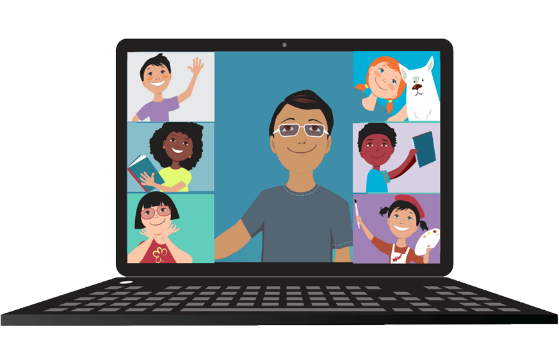 يا يسوع 
إنت مخلّص!
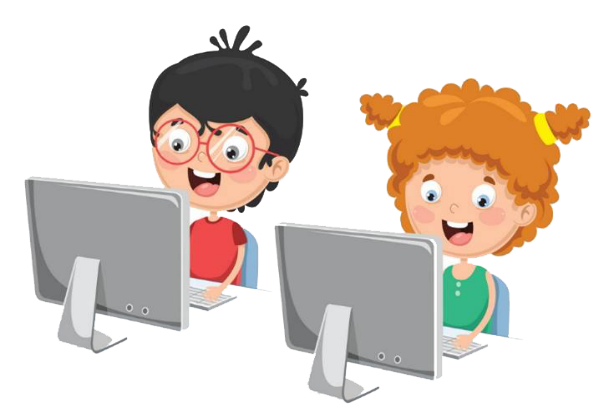 بعد ما فلّو المجوس، مين تراءَى ليَوسف بالحِلم
وشُو قَلّو؟
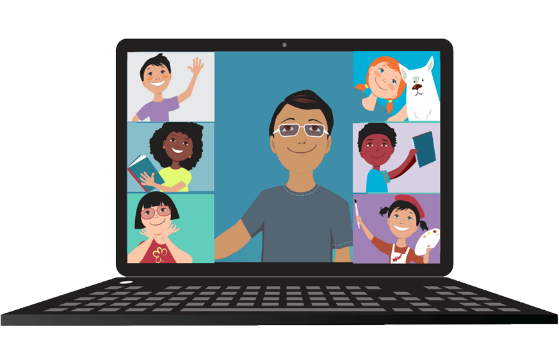 ملاك الرّب!
 وقَلّو تَيِهرُب عَ مَصر
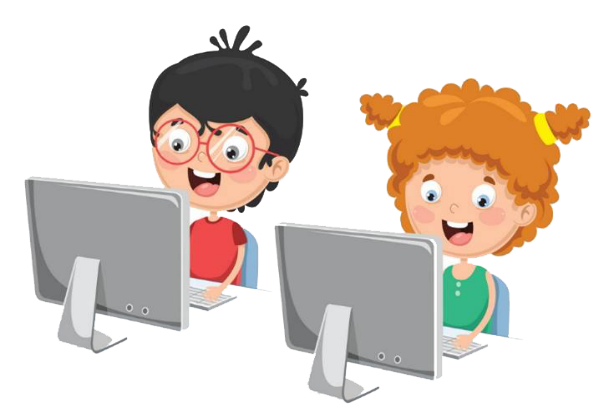 ليش قَلّو هيك وشُو عِمِل يوسف؟
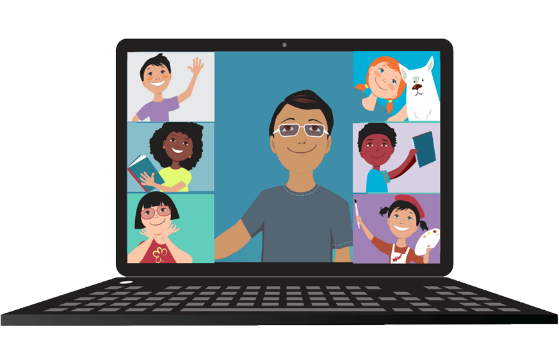 لأنّو هيرودس كان بدّو يِقتُل الطّفل! ويوسف دِغري أخَد مَريم ويَسوع وراحُوا عَ مَصر وبِقْيُوا هَونيك تَ مِات هيرودس!
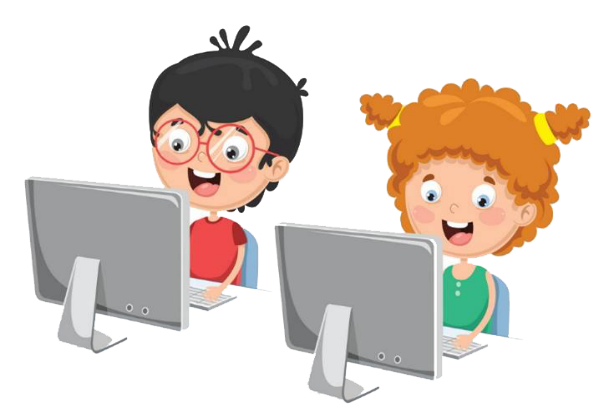 يلا جَرْبوا يا شاطرين عمِلوا هَالنَّشاطات
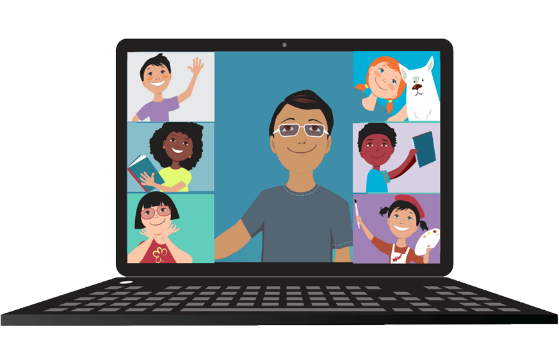 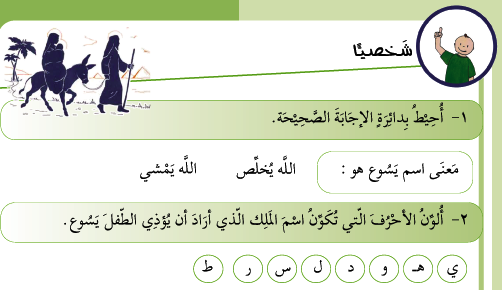 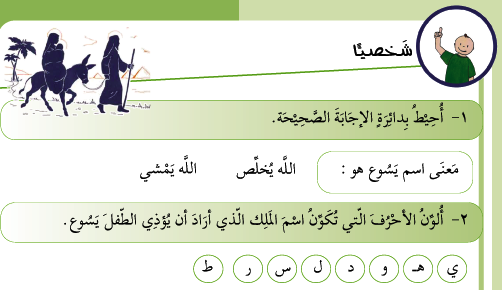 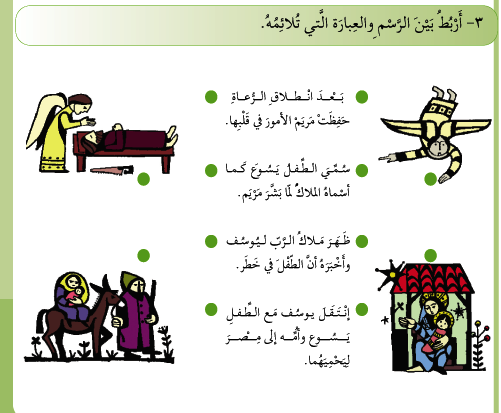 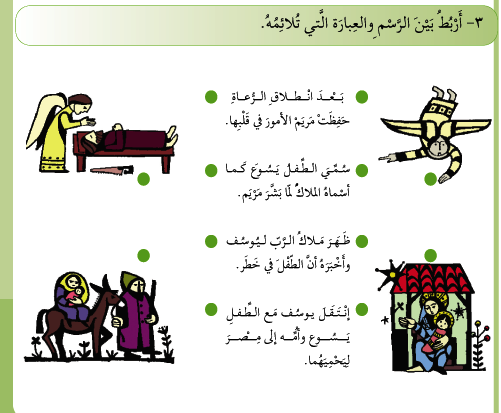 وهَلَّق بَدّي ياكُن تقولوا هَالجُمَل وَرايي ل حَتّى تِنحِفر بِقلوبكُن
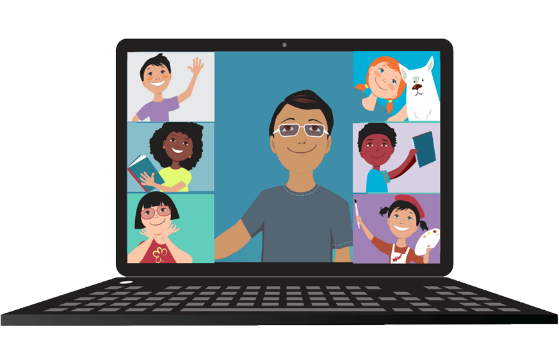 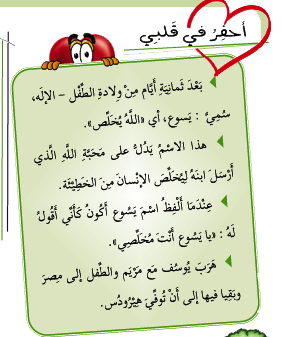 وهَالأُسبوع، رَح إِطلُب مِنكُن تَعملو هَالقَصد
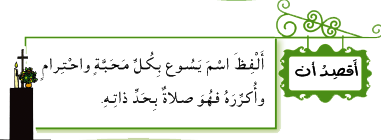 ومنِختُم لِقاءْنا اليَوم بِهالصّلاة وبهالتِّرنيمِة
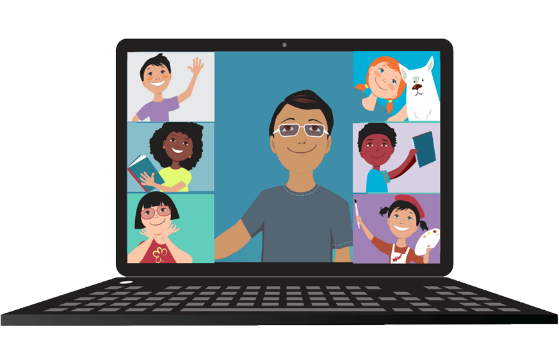 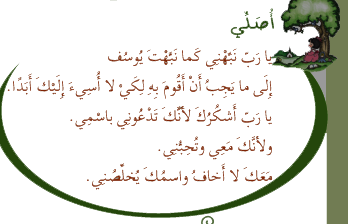 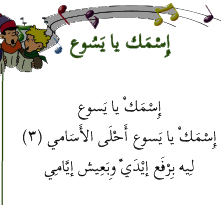 منِلتِقي بِالأسبوع القادِم. كونوا بخير وخلّيكن بالبيت!
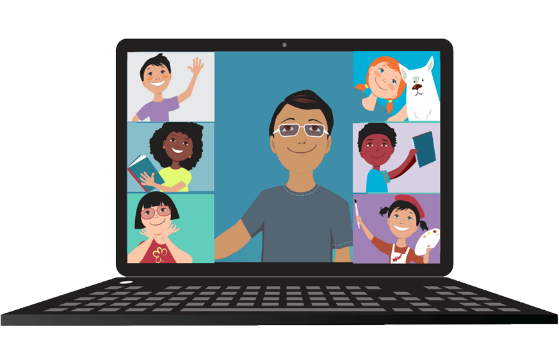